County of Los AngelesDEPARTMENT OF PUBLIC SOCIAL SERVICES
Federal rules prevent the purchase of prepared meals.

Restaurant Meals Program (RMP) eligible households are exempt from the federal rule and may use their CalFresh benefits to purchase tax-exempt meals from RMP participating restaurants that meet United States Department of Agriculture Food and Nutrition Service (USDA-FNS) requirements and have entered a Memorandum of Understanding (MOU) with the county. 

RMP CalFresh participants are homeless, elderly, and disabled.
[Speaker Notes: Federal rules prevent the purchase of prepared meals for all other CalFresh participants.  The RMP eligible households may use their CalFresh benefits to purchase tax-exempt meals from RMP participating restaurants that meet United States Department of Agriculture Food and Nutrition Service (USDA-FNS) requirements and have entered a MOU with DPSS.]
Counties participating in the RMP are: 
Alameda
Fresno
Los Angeles
Orange, Riverside
Sacramento
San Diego
San Francisco
San Luis Obispo
Santa Clara
Santa Cruz
RMP was implemented in Los Angeles County in July 2005.  We focus on restaurants offering healthier meal choices. Restaurants selected to participate in RMP must meet all requirements of our “5-Healthier Options” system:
   
Restaurant must offer at least two fruit and/or vegetable side items that meet the benchmark described in the worksheet.  The two fruit and/or vegetable side items must appear on the menu.

Restaurant must have drinking water available at least 12 ounces, at no cost to customers.

Restaurant must have at least one whole grain item available during all meal periods that meet the  benchmark described in the worksheet.  The whole grain items available on the menu must be at no added cost to customers.

Restaurant must offer at least one discounted meal, advertised special, or sale priced meal that includes at least two of the three healthy options:
•Non-fried fruit and/or vegetables side items;
•Whole grains; or
•Healthier meal preparation: grill, bake, boil, roast, poach, stir-fry and steam.

Restaurant must prominently display DPSS-provided signage.
COLLEGE CAMPUS
Los Angeles County has increased our efforts to reduce food insecurity among college students, and to increase the number or colleges participation in the RMP.  

We have successful enrolled 12 food facilities/restaurants at California State of Northridge (CSUN).

Compton College, Los Angeles Community College District, and the California State University Dominguez Hills, have are pending USDA-FNS certification.
As of July 2019:

There are 1,138 restaurants participating in the Restaurant Meals Program; 984 (86%) are restaurants chains and 154 (14%) are “Mom and Pops” restaurants. 

Approximately 41.7 million meals were purchased by RMP participants, which equals to $442 million in sales.

The average number of transactions per restaurant is 383, and the average amount per transaction is $11.77.
Restaurant meals program
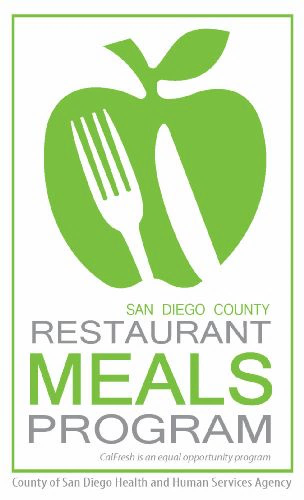 San Diego County
Restaurant meals program
San Diego County fully implemented the RMP in February 2013
As of 09/2019 San Diego County had 344 restaurants participating and 60 pending approvalwith  a total of 85,721 elderly, disabled and homeless individuals participating in the program
Restaurant meals program
Application Process
Restaurant meals program
Application process
Los Angeles County
County of Los Angeles DPSS - Restaurant Meals
San Diego County
https://www.SanDiegoRMP.org
Orange County
https://ssa.ocgov.com/calfresh/calfresh/rmp
Restaurant meals program
Application Process
In order to be eligible to apply the Restaurants must meet the following criteria:
Must Provide low cost meals
May not charge sales tax or tips
May not charge alcoholic beverages
May not charge the purchase of gift cards
May not charge an advance for future purchases
Restaurant meals program
Application process
Participation is Easy:
Complete an Application for Meal Services Form FNS -252-2, print and submit with original signatures
Sign a Memorandum of Understanding (MOU) with the County
The restaurant must be certified with the United States Department of Agriculture (USDA), Food and Nutrition Service (FNS)
For Non publicly-owned corporations the following has to be provided:
Copy of government issued photo identification card
Verification of Social Security Number
Copy of valid health permit and/or business license for each location
Restaurant meals program
Application process
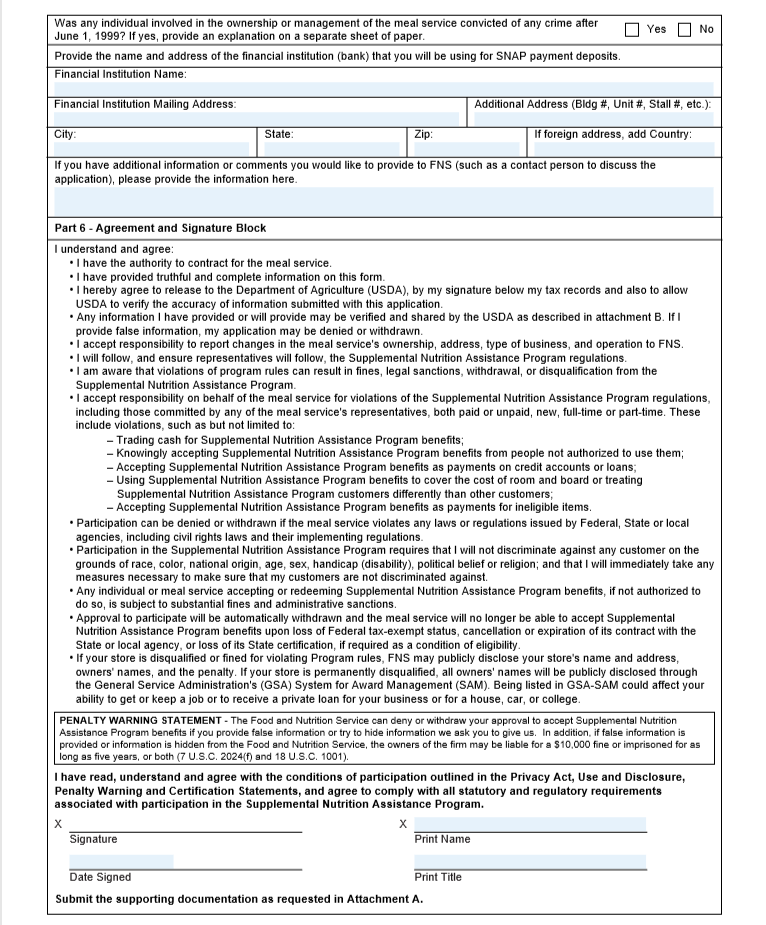 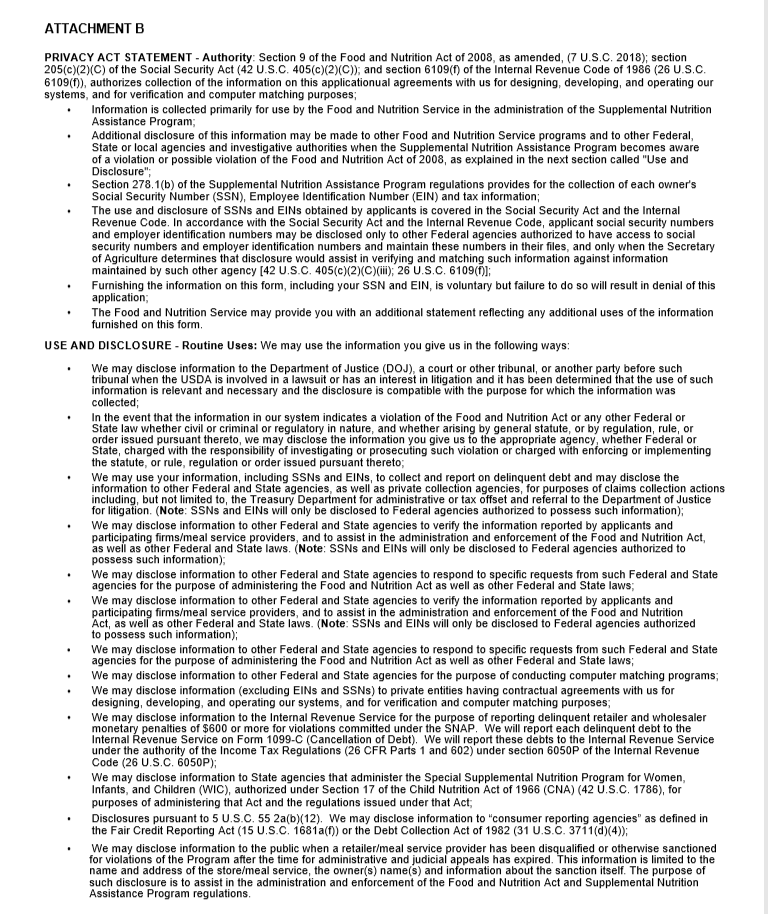 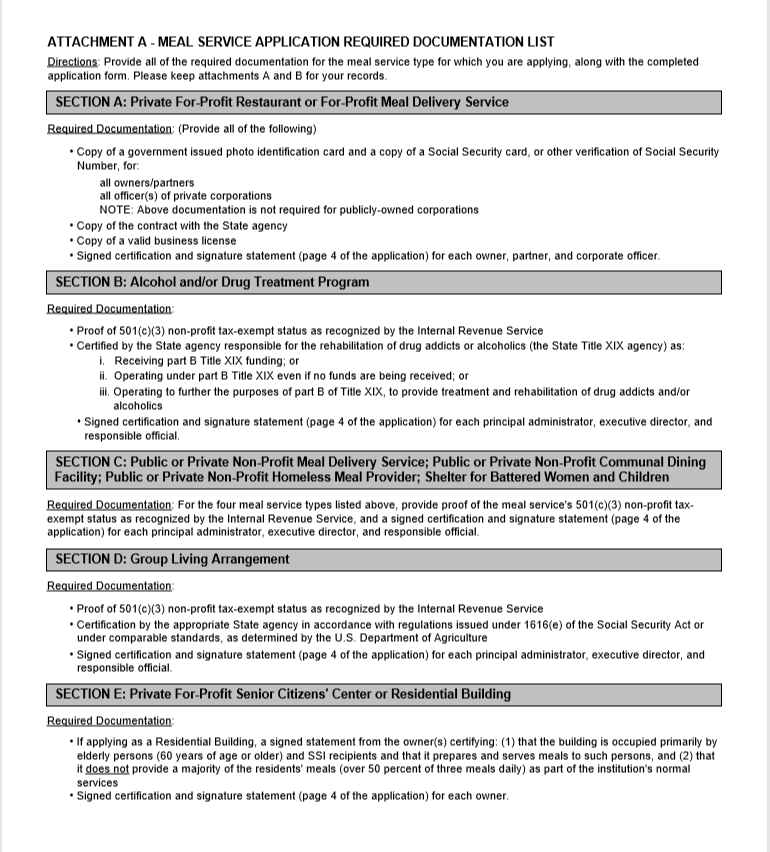 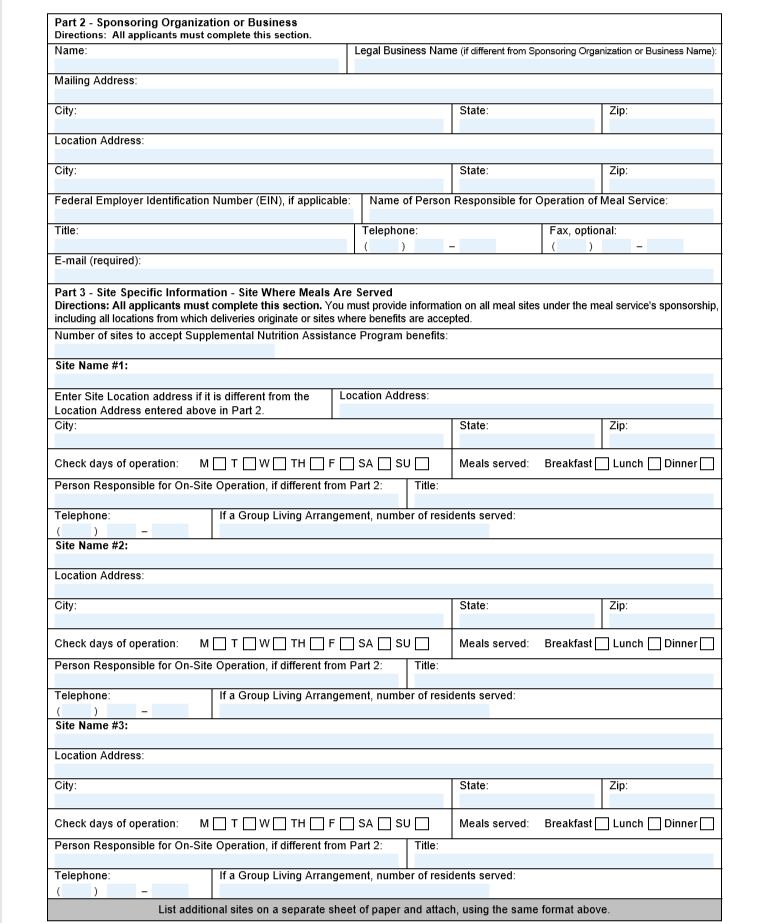 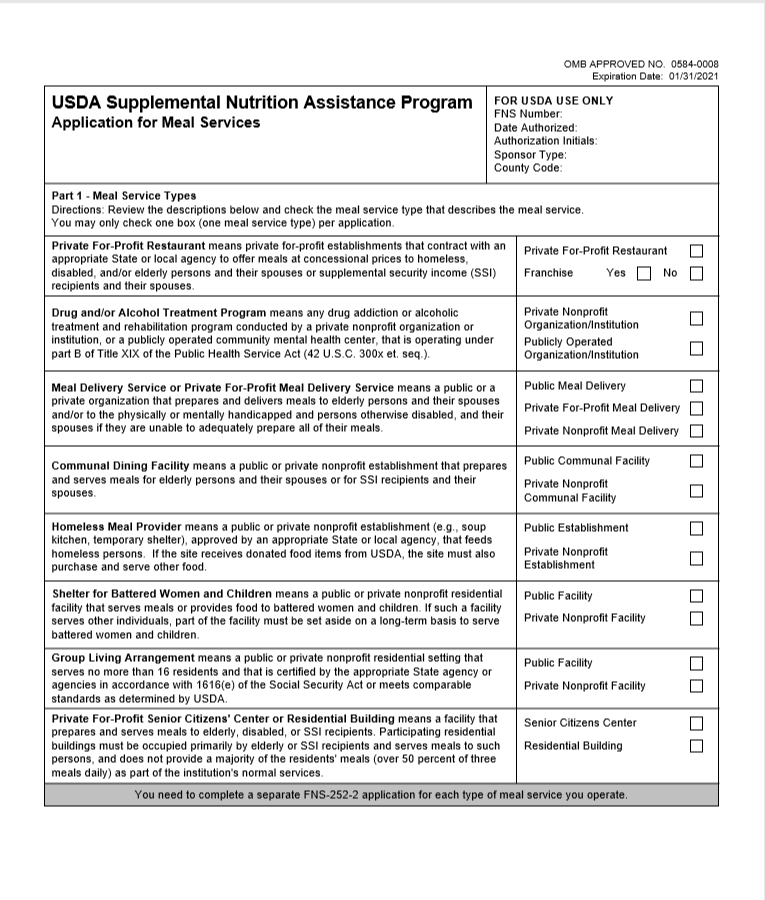 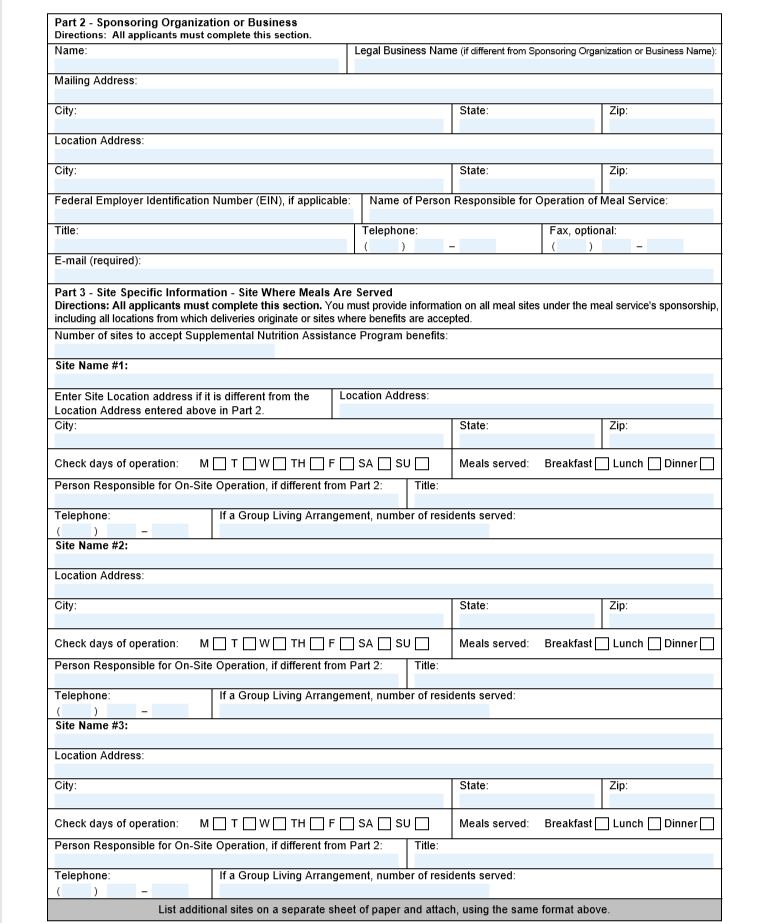 7 Pages
Restaurant meals program
Application process
What happens next?

After submission of all required documentation, the process can take up to 120 days
Restaurant owners will receive approval and FNS number from USDA
County must be notified of approval 
Update current Point-of-Sale (POS) equipment or complete EBT agreement with goEBT and receive equipment
Restaurant meals program
The Restaurant Meal Program has been successfully implemented in San Diego County

22% of the total CF recipients have access to the program

For September 2019, there were 74,392 EBT transactions and $696,567.17 in Redemptions
and a total of $7,447,382.87 for 2019
County of Orange Social Services Agency
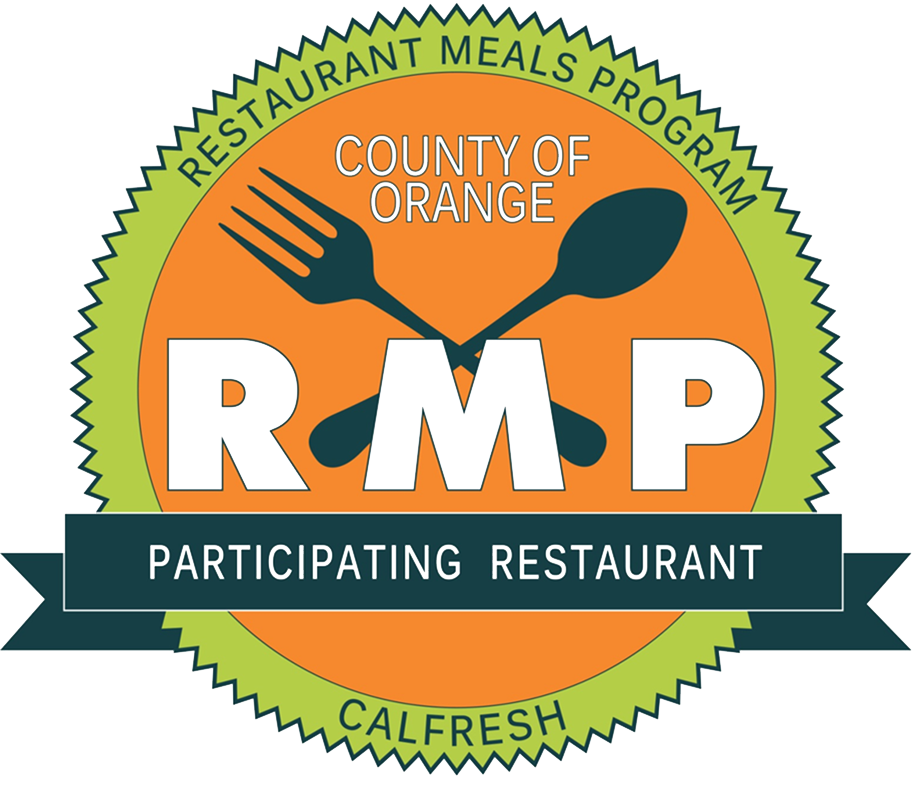 [Speaker Notes: INTRO
Quick show of hands, how many of you are from counties that have already implemented the Restaurant Meals Program?  Okay, great! I think information we are sharing with you today is valuable whether are currently an RMP county or are considering implementing the program.  

I would like to give you some food for thought regarding outreach to restaurant owners when soliciting their participating in RMP and outreach to CalFresh recipients that will benefit from this program.  I will also share some details of the metrics that we have found valuable when gathering data regarding RMP.





You have decided to implement the Restaurant Meals Program in your county

You are familiar with the program’s guidelines and the application process for restaurant owners.]
Implemented February 2018

Pilot program in the cities of Anaheim  and Santa Ana

Two cities with highest concentration of the RMP eligible CalFresh recipients
[Speaker Notes: During the pilot phase we only solicited participation from restaurants in the two pilot cities. 

RMP-eligible CalFresh customers from any OC city could use their benefits at participating restaurants. 

SSA Planned to implement RMP as a pilot program in our highest CF populated cities-Anaheim/Santa Ana]
Expanded the program in January 2019.
 

Approved or pending RMP applications in 29 out of 34 cities
[Speaker Notes: Email blasts were used to communicate the expansion to Orange County restaurant owners

Restaurant owners already participating in RMP were also contacted to add  their additional locations outside of the original pilot cities.

CBOs and other county partners were informed of the expansion to help in the outreach efforts.]
As of October 2019:
89 Participating Restaurants

    82 Pending Approval

    15 Unique Restaurant brands
Over 93,000 EBT Transactions

    $1,035,829 in redemptions
Restaurant and Customer Outreach
Health Care Agency/Environmental Health

Email blasts

Community Based Organizations

Presentations

SSA Web content-Restaurant Locator Tool

Press Releases and News coverage

Working with other RMP counties
[Speaker Notes: Health Care Agency/Environmental Health provided restaurant contact list for restaurants 
Allowed us to use email blasts
We published RMP article in EH newsletter
Attended Food and Safety Advisory Committee meetings

CBOs have existing touchpoints with the E-D-H population and can approach restaurants regarding participation

Presentations to CBOs county partners

Post RMP information/links to Veteran Services/Office on Aging

Working with other RMP counties is vital. San Diego and LA are good partners]
How many RMP eligible CalFresh recipients are in your county?

Where are the RMP eligible CalFresh recipients in your county?

Which participating restaurants are RMP eligible customers frequenting?

Who is using the program benefits?
[Speaker Notes: Why is RMP data valuable

Allows our efforts and accomplishments to be measurable

Crucial to reporting to leadership and board of supervisors

Vital to collaborating with CBOs

Targeted outreach to each RMP-eligible population]
RMP- Eligible Population
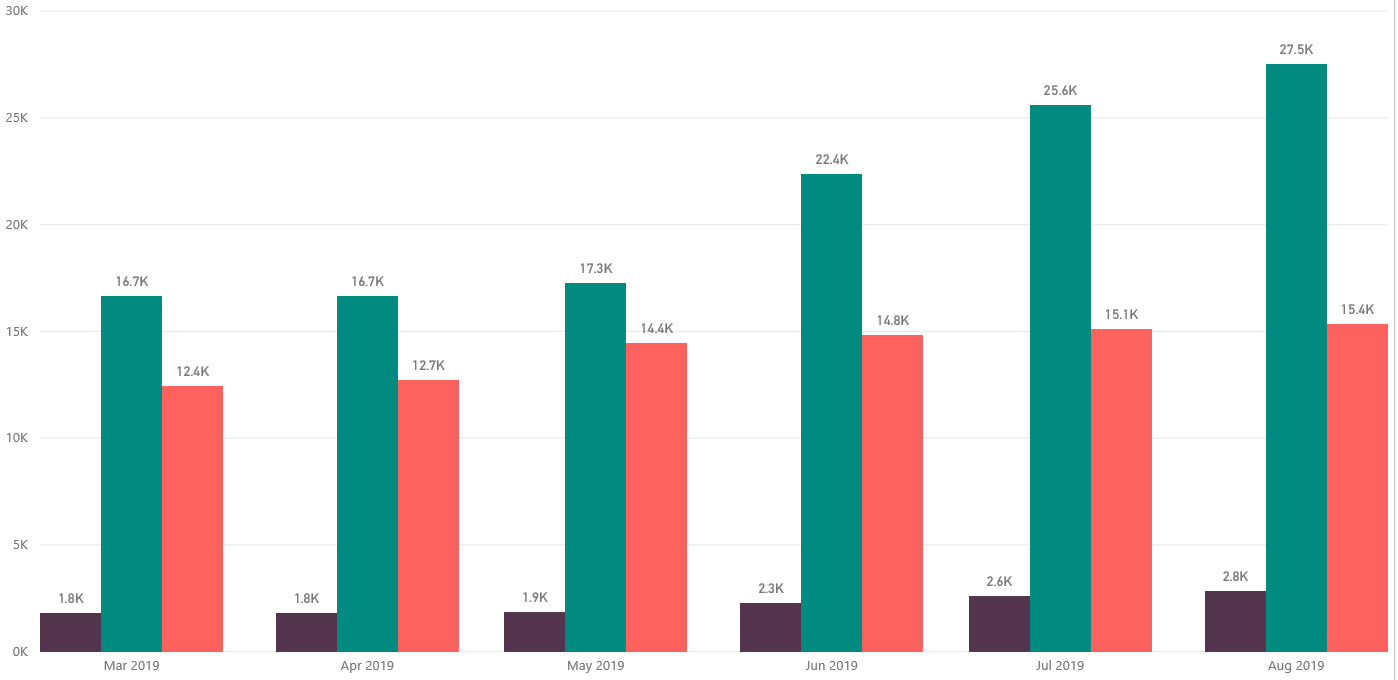 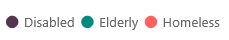 27.5K
25.6K
22.4K
16.7K
17.3K
16.7K
Mar. 2019
Jul. 2019
Jun. 2019
Apr. 2019
May 2019
Aug. 2019
[Speaker Notes: Disabled, Elderly and Homeless by Month

Targeted Outreach

Get the help of Community and County partners

We saw a spike in June 2019 due to the CalFresh Expansion to SSI Recipients]
RMP-Eligible Population
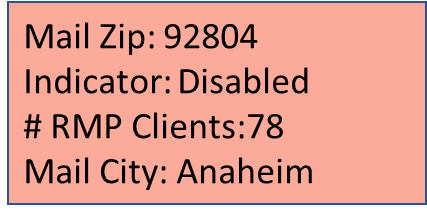 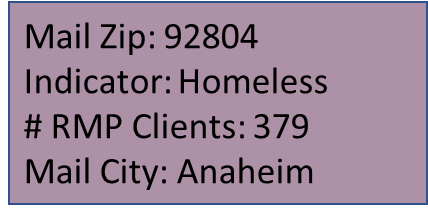 Mail Zip: 92804
Indicator: Elderly
# RMP Clients:693
Mail City: Anaheim
[Speaker Notes: Data has been crucial part of managing the RMP from early in the implementation planning stages. 

Knowing where the RMP eligible population resided throughout our County allowed us to select the pilot cities when we started.

We were able to measure our success in reaching the eligible Calfresh recipient population by comparing their location to newly added RMP locations and the expenditure data. 

This data was vital in reporting to our executive team and when responding to inquiries from our Board of Supervisors. 

Helpful when collaborating with CBOs with existing touchpoints with the RMP eligible population

Helpful to identify locations that are lacking RMP coverage/representation]
RMP Redemptions by population
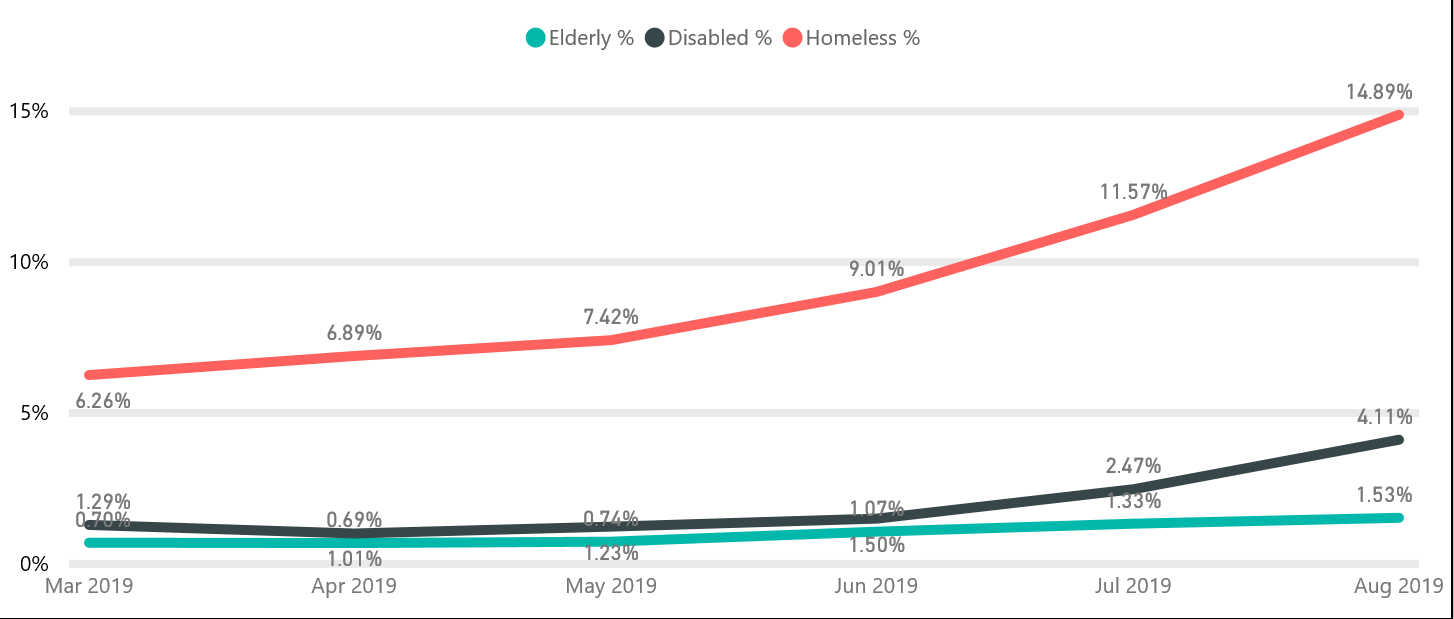 [Speaker Notes: Data regarding EBT transactions is provided by the Office of System Integration

It includes information regarding EBT transactions completed in your county, including at restaurants. 

It does automatically include case level data to identify the CalFresh household associated with the transaction

OSI can help]
Sales by Vendor
Postal Code: 92704
Chain: Pizza Place
Amount: $ 2,307
Postal Code:92704 
Chain: Burger Place
Amount:$ 2,274
[Speaker Notes: Initially, we saw more of our county‘s RMP eligible CalFresh recipients utilizing benefits in neighboring RMP counties like Los Angeles and San Diego.  As we grew and added additional locations, the trend was reversed and County of Orange RMP expenditures by CalFresh recipients tripled the amount spent in other counties. 

Helps us track the most frequently visited participating RMP restaurants in our county.

We track expenditures by city and the number of transactions by city each month 

This data can be useful when soliciting new restaurants and illustrates how participants can expand their business]
Restaurant Owner feedback
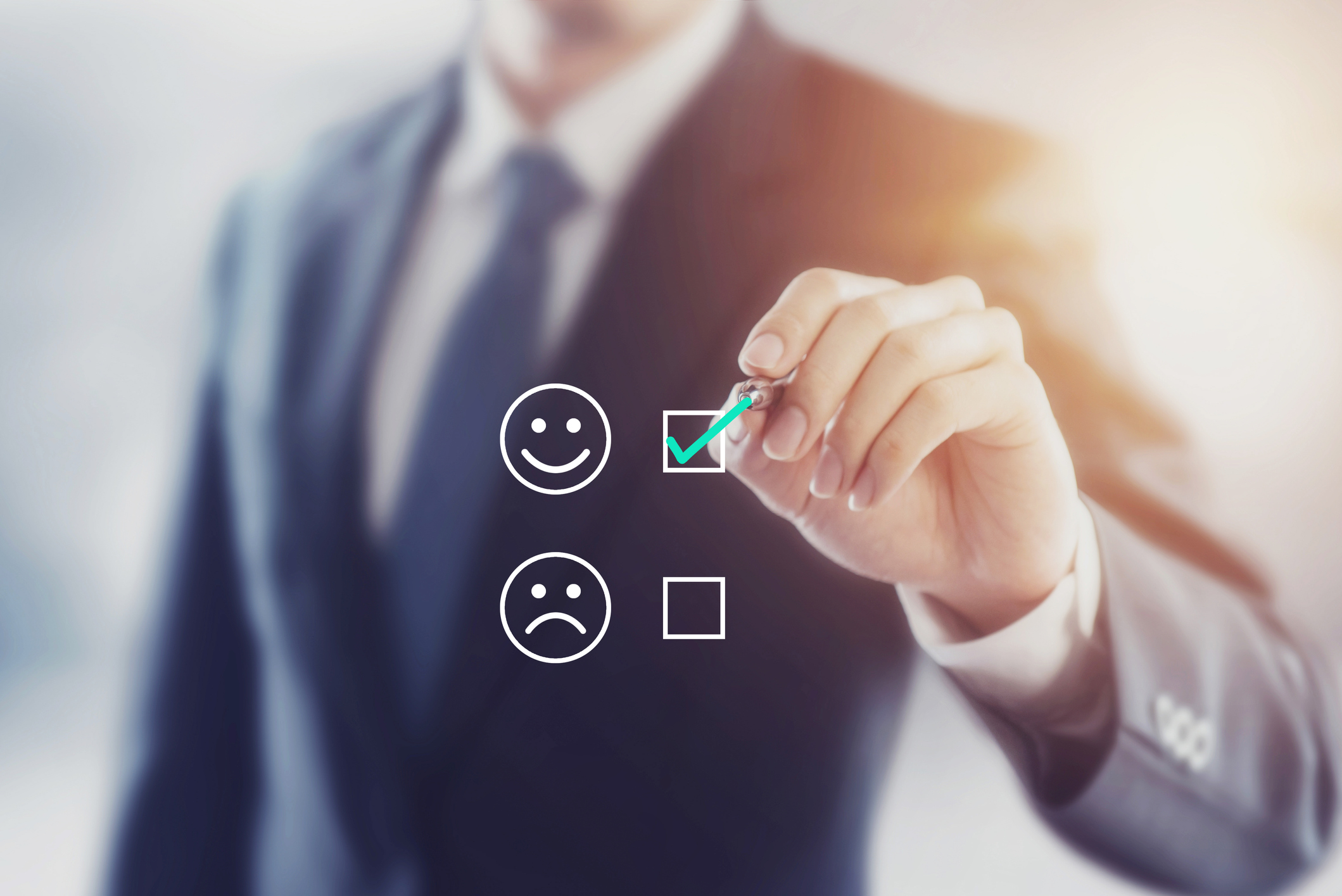 [Speaker Notes: Soliciting feedback from owners already participating in our county’s RMP helps us improve on our application process

We can identify any steps that may stop owners from participating in RMP or slow the process down. 

Where can we streamline the process?

We can identify the most effective ways to reach new restaurant owners

Helps identify ways we can communicate updates more effectively to participating owners

Quotes and feedback provide by participating restaurant owners can help with future messaging.]
How did you hear about the Restaurant Meals Program?
How long have you been participating in the program?
What is your preferred method of communication?
Describe the experience regarding the application process for RMP.
What was your reason for participating in the Restaurant Meals Program?
What areas could be improved upon?
What do you like best about the Restaurant Meals Program?
[Speaker Notes: We send out a survey to participating restaurant owners once a year

Helps to streamline our applications process where possible

Ensures we have the most effective means of communicating with owners

Can we do better?

Quotes can be used for future messaging and restaurant solicitation]
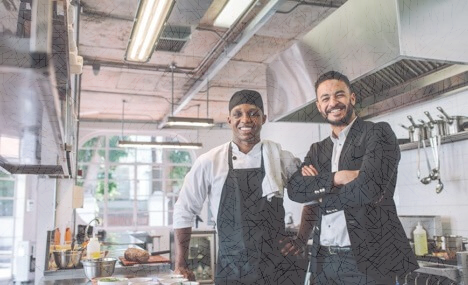 When asked their reasons for participating in RMP….
“Increase traffic in our stores”
“So we can increase sales”
“To increase exposure and help”
“ To help those who are unable to cook for themselves”
“Get the opportunity to serve the community”
[Speaker Notes: Restaurant owners want to see their business grow but they also see value in helping the community]
When asked what they like best about RMP….
“It helps sales”
“It brings new customers”
“Keeps needy customers happy”
“Our business can provide meals to those who may not be able to store food”
[Speaker Notes: Restaurant owners want to see their business grow but they also see value in helping the community]
Questions?